Upper tract surveillance 
in high risk non-muscle invasive bladder cancer:
who to scan, how often, and for how long?	

Rebecca Smith, Jennifer Martin, Yamin Pa Lin, Kate Warren, Helena Burden
Southmead Hospital, North Bristol NHS Trust
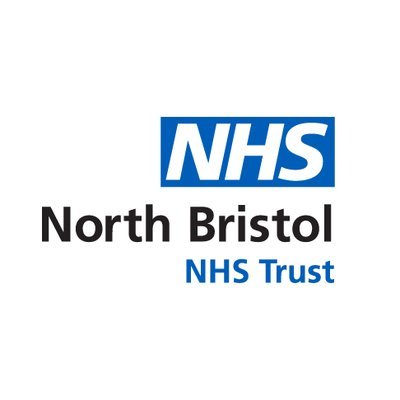 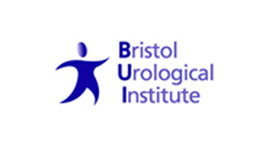 Introduction
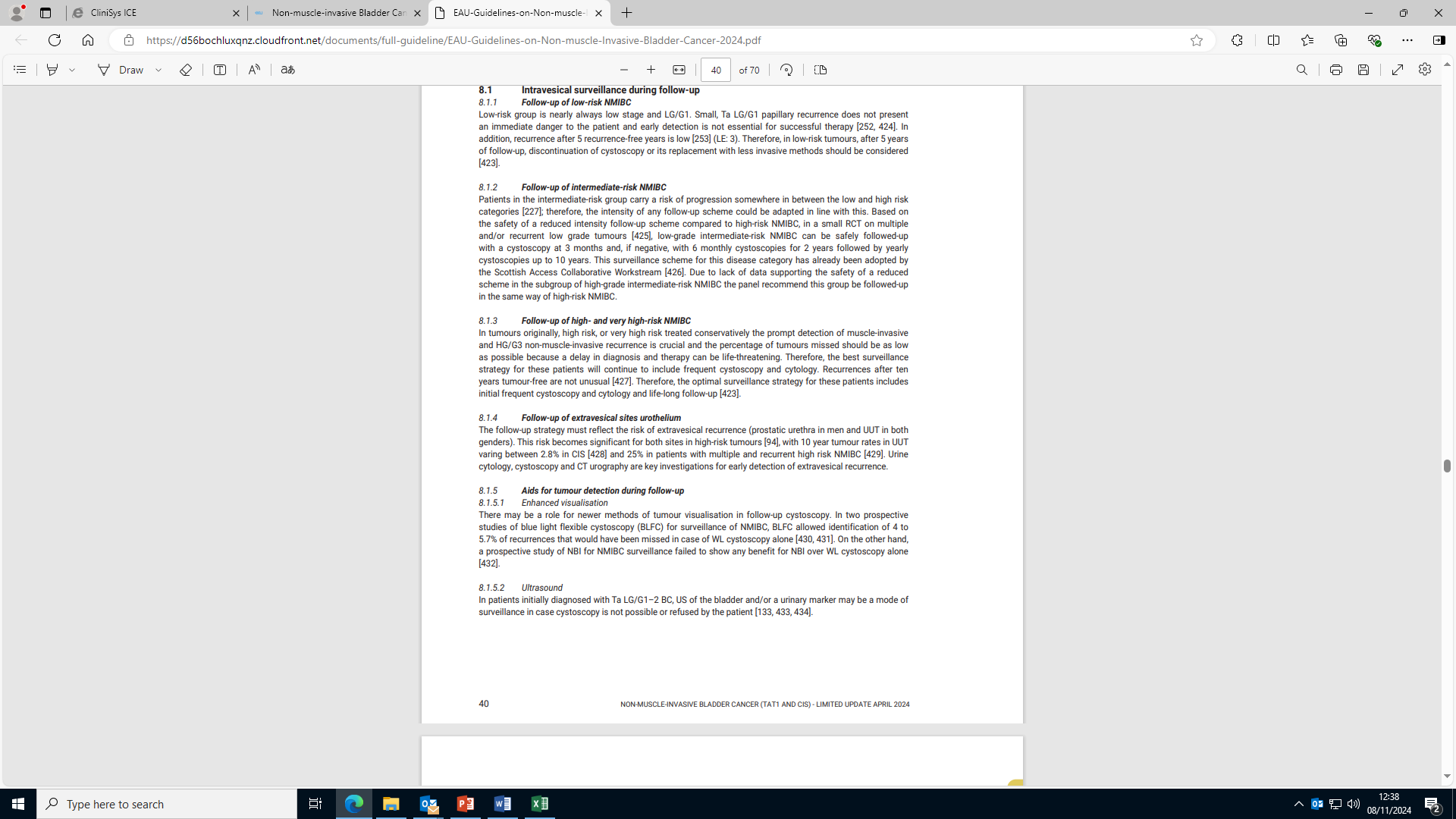 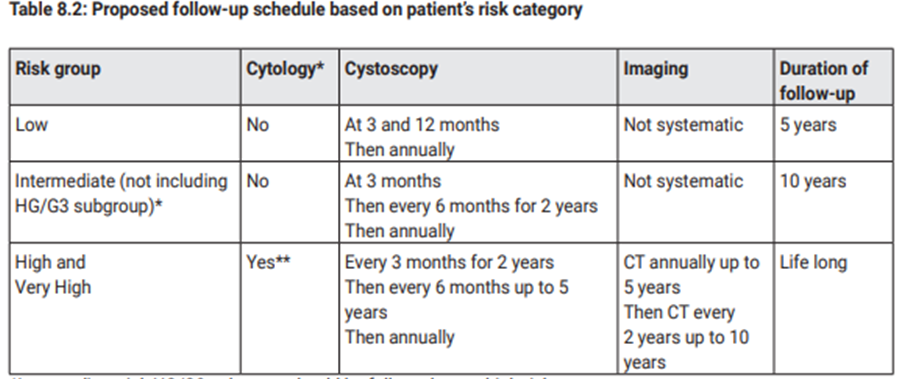 NICE : no guidance on imaging follow-up protocol

NBT: CTU every 2 years/if recurrence
https://uroweb.org/guidelines/non-muscle-invasive-bladder-cancer
Aim
To propose an appropriate upper tract surveillance protocol, by evaluating:
Incidence of upper tract urothelial carcinoma (UTUC) recurrence in patients with high risk non-muscle invasive bladder cancer (HRNMIBC)
Radiation exposure of CTU surveillance
Risk factors for UTUC recurrence in HRNMIBC
Method
317
no. of patients diagnosed with HRNMIBC 2008-2018 
(G3,  T1, CIS)
283
for analysis
Retrospective data collection in 2024
Demographics
Histological diagnosis
Imaging results
Radiation dose
Follow-up time
Recurrence/progression
34
exclusions (incomplete data, incorrect histology, no CTU, primary UTUC)
Results: Demographics & histology
Mean age at diagnosis

72 years
34% CIS
23% G3Ta
35
92
37% 
G3T1
81%  Male
Results: Follow-up & surveillance imaging
Mean follow-up time

7.2 years
Mean radiation dose per scan

17.7mSv

≈ 7 years background radiation

≈ 1in 2000 additional lifetime malignancy risk
Mean no. surveillance CTU per patient

2.2
0.2
16.2
No. followed up >10 years

32 
(11%)
Mean interval time between CTU

1.9 years
https://www.gov.uk/government/publications/medical-radiation-patient-doses/patient-dose-information-guidance
Results: UTUC recurrence
UTUC recurrence

16 
(5.7%)
Mean time initial diagnosis to UTUC recurrence

5.2 years
UTUC recurrence at:

<5 years = 3.5%

5-10 years = 2.1%

>10 years = 0
0.9
8.4
10 
(3.5%)

underwent nephroureterectomy
Results: Risk factors for UTUC recurrence
Significantly increased risk of UTUC recurrence in patients with

Recurrent HRNMIBC (27%)

vs. those without (4%)

RR=7.12 , X2=20.9, p val=<0.00001
No significant increased risk of UTUC recurrence associated with 

CIS present (17%) 

vs.  CIS absent (16%)

RR=1.02, X2=0.006, p value=0.94

Also:
T1 histology 
G3 histology
Progression to MIBC
Conclusion
HRNMIBC UTUC recurrence rate 5.7%
No new UTUC recurrence seen >10years follow-up
Consider risk stratifying HRNMIBC patients for CTU surveillance depending on fitness for surgery and high risk bladder recurrence status
If no high risk bladder recurrence, consider stopping at 5 years
If high risk bladder recurrence, up to 10 years